Operation “Zapad” (“West”): the Forcible Deportations of Ukrainiansas an Instrument of Soviet Counterinsurgency
Andriy Kohut
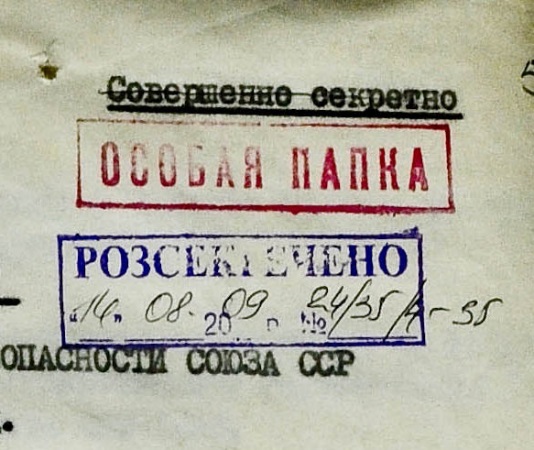 Research Hypotheses / Questions
Roots of deportation operation
Poland experience / sample 
Development of kolkhozes or counterinsurgency
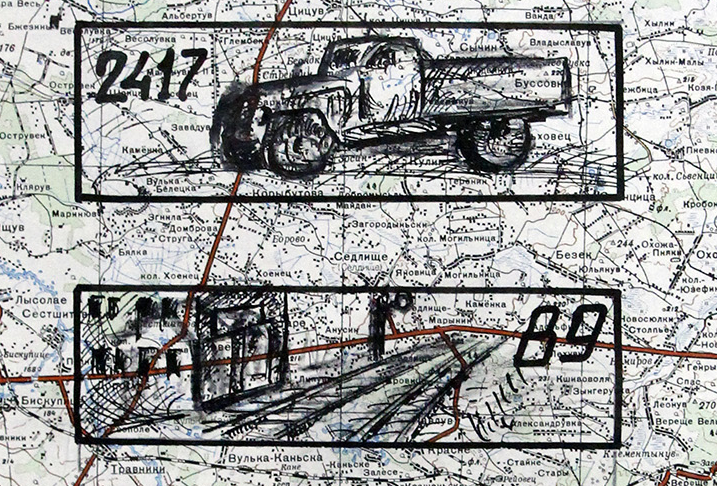 Stalin’s Deportationsfrom Western Ukraine
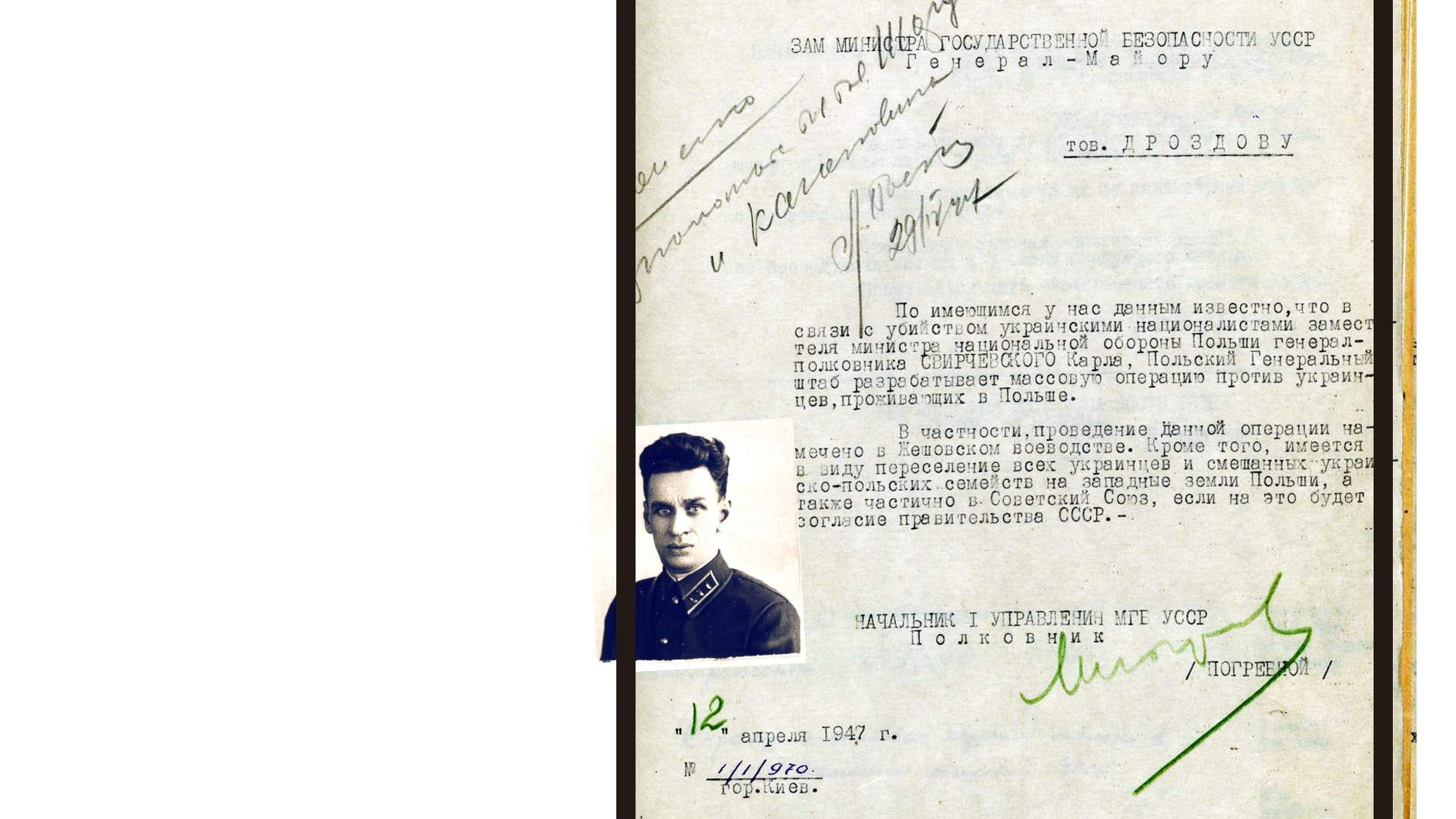 Operation “Wisla” and Deportation from Western Ukrainein 1947
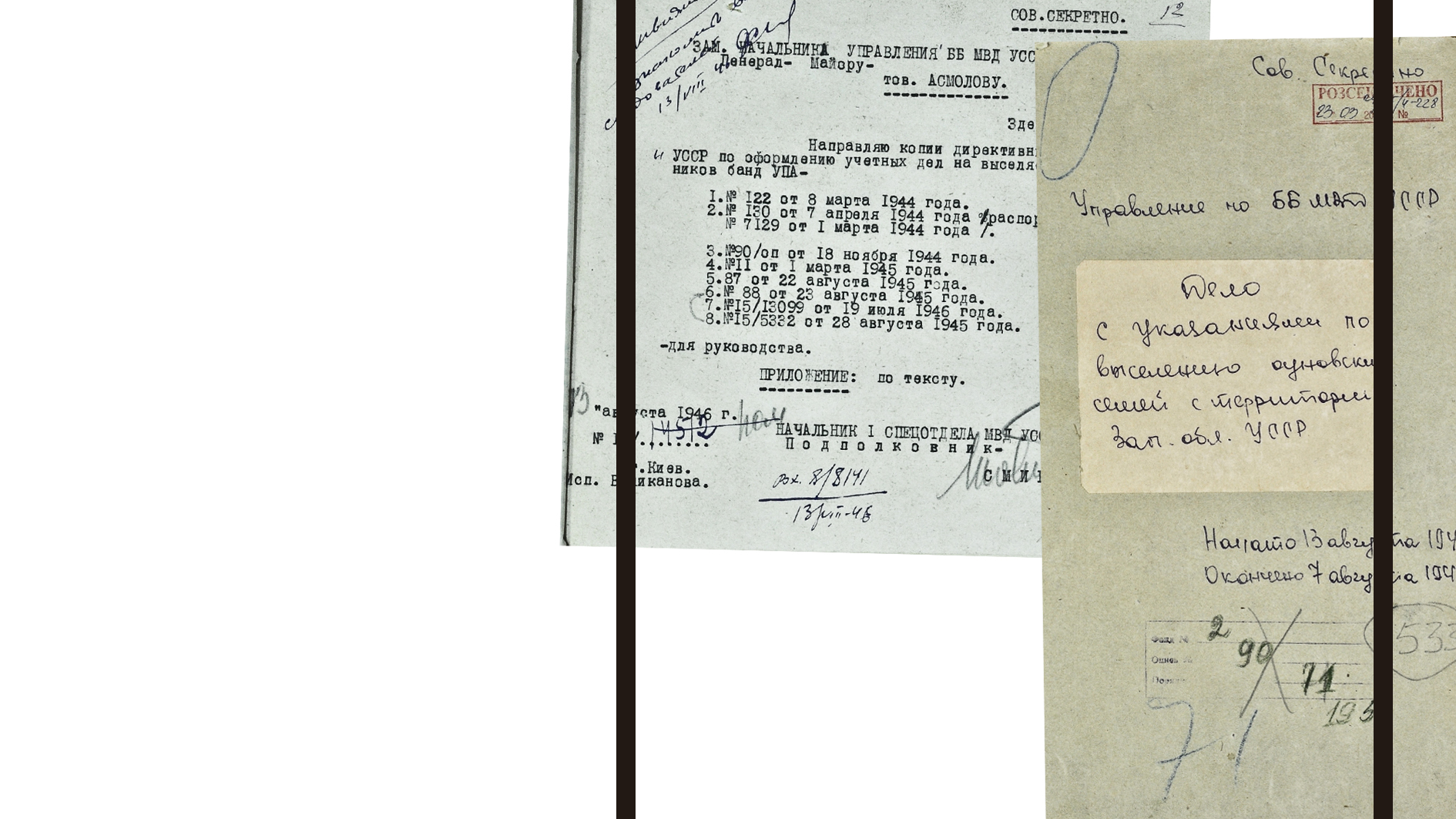 Soviet Secret Services
Regulatory Acts
Regarding Deportation1944–1947
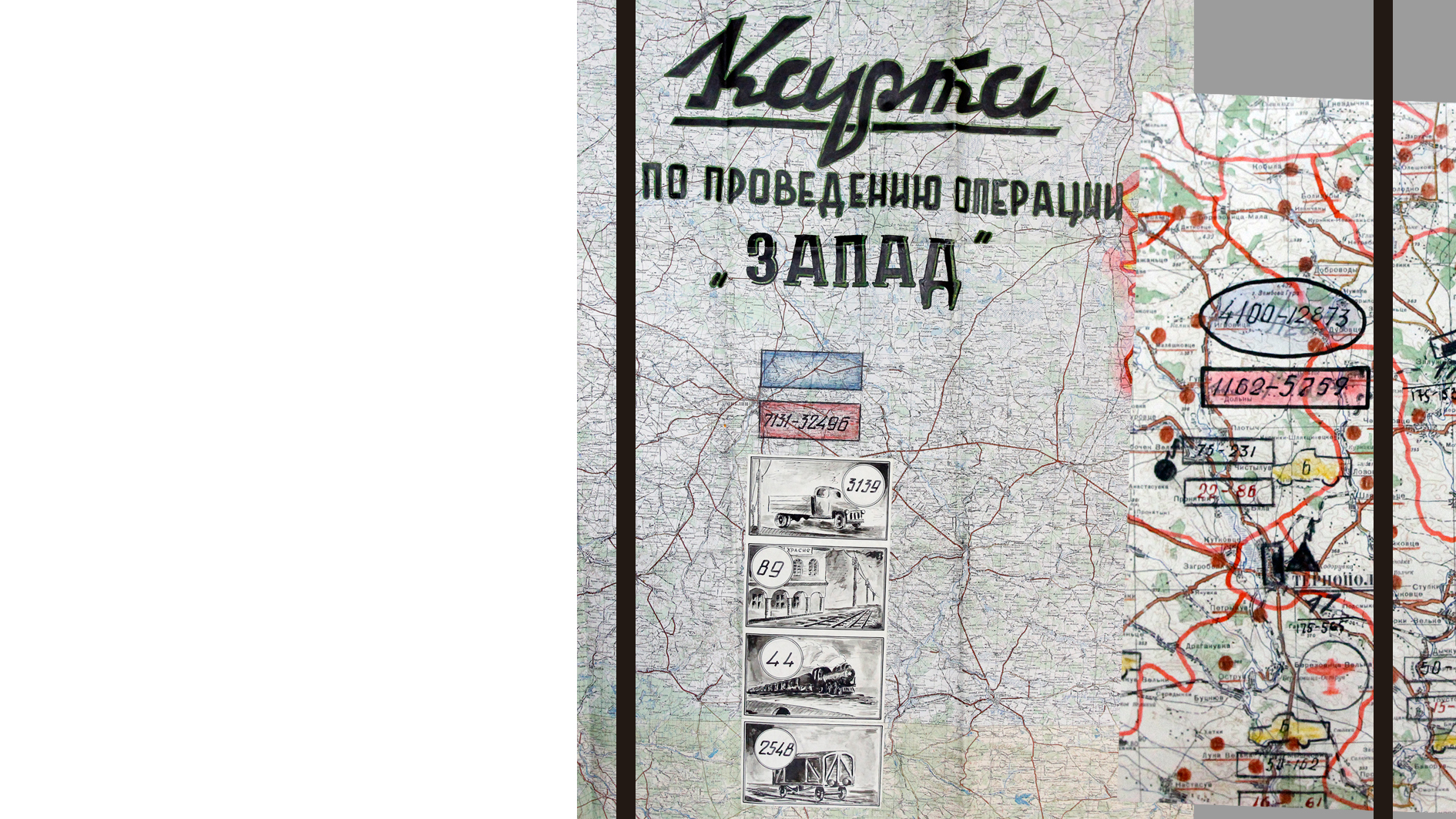 Operation “Zapad”Order MGB USSR№ 00430October 21-26, 1947
Deported:
26 332 families
77 791 persons
of them:
18 866 men 
35 685 women 
23 240 children
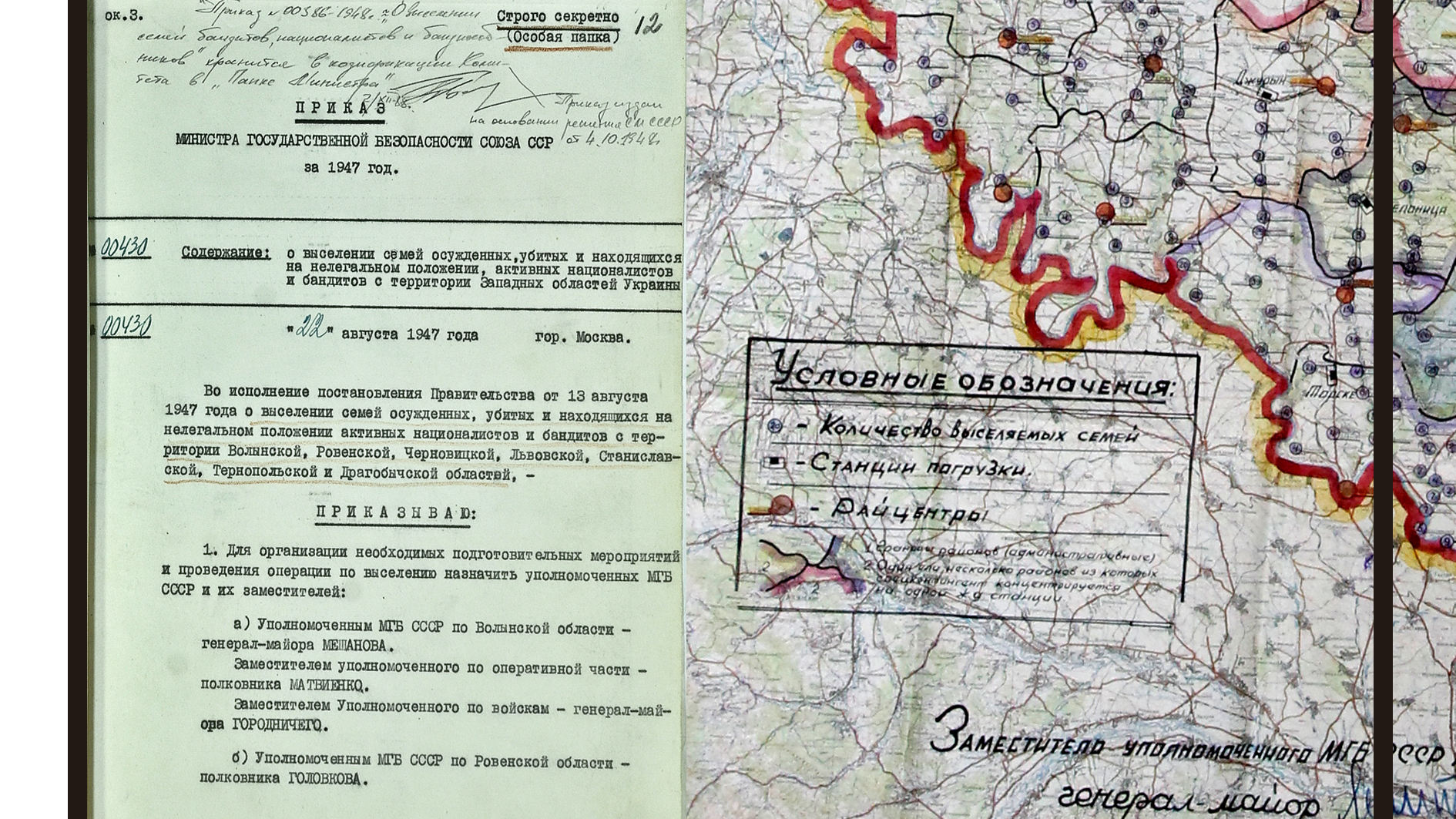 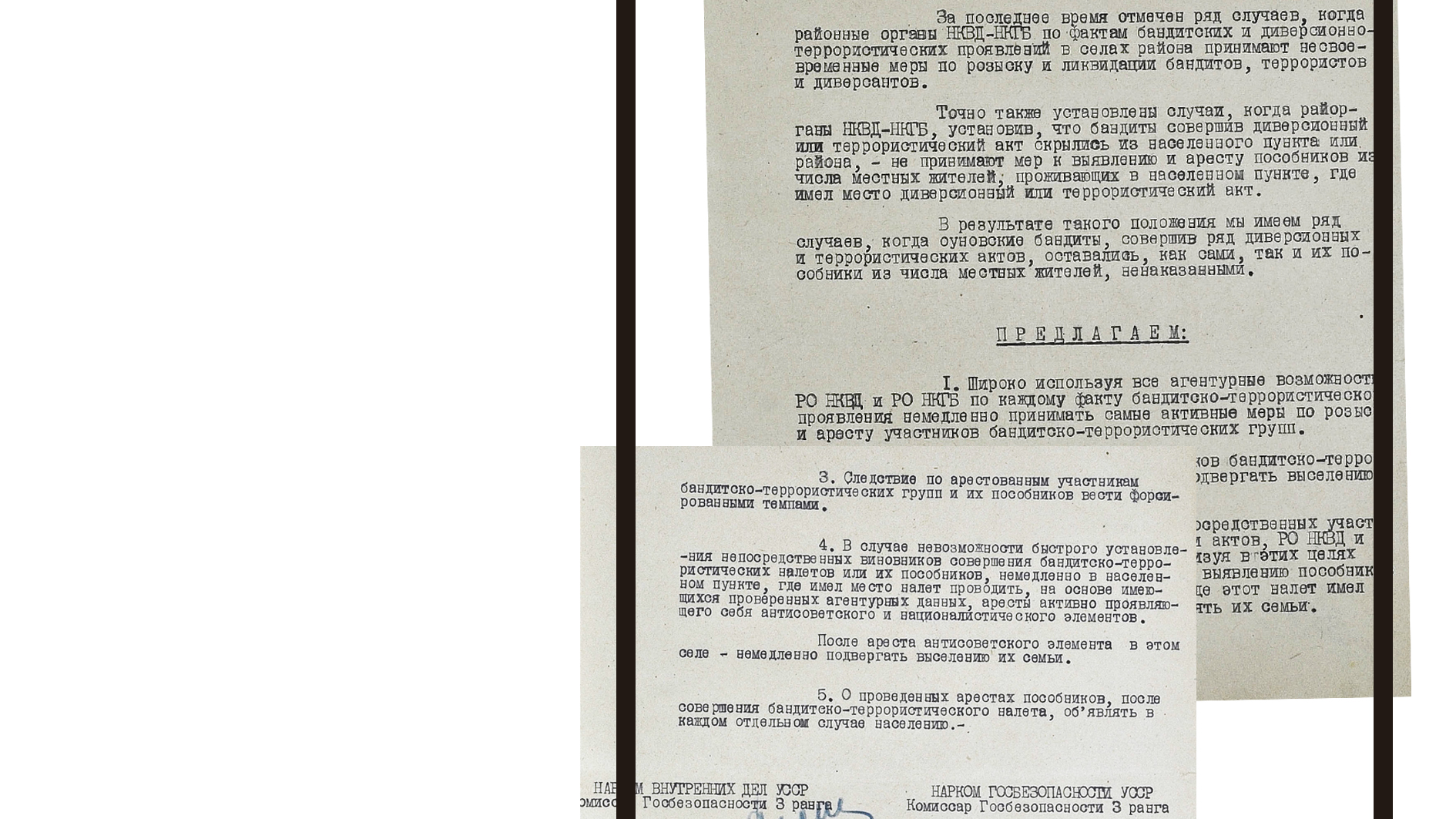 Directive NKVD and NKGB Ukrainian SSR№ 48/д/31May 24, 1945
phenomenon of civil hostage
Thank you!

Andriy Kohut
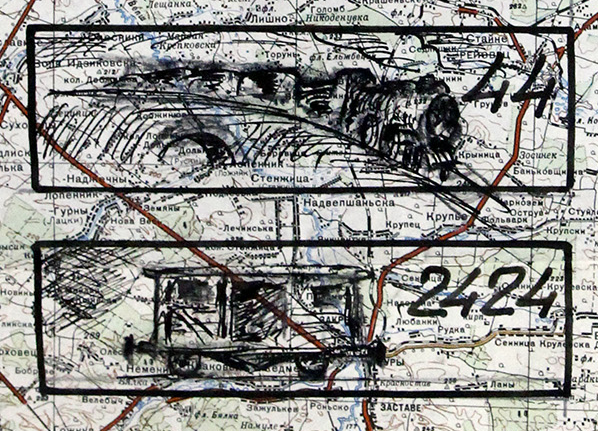